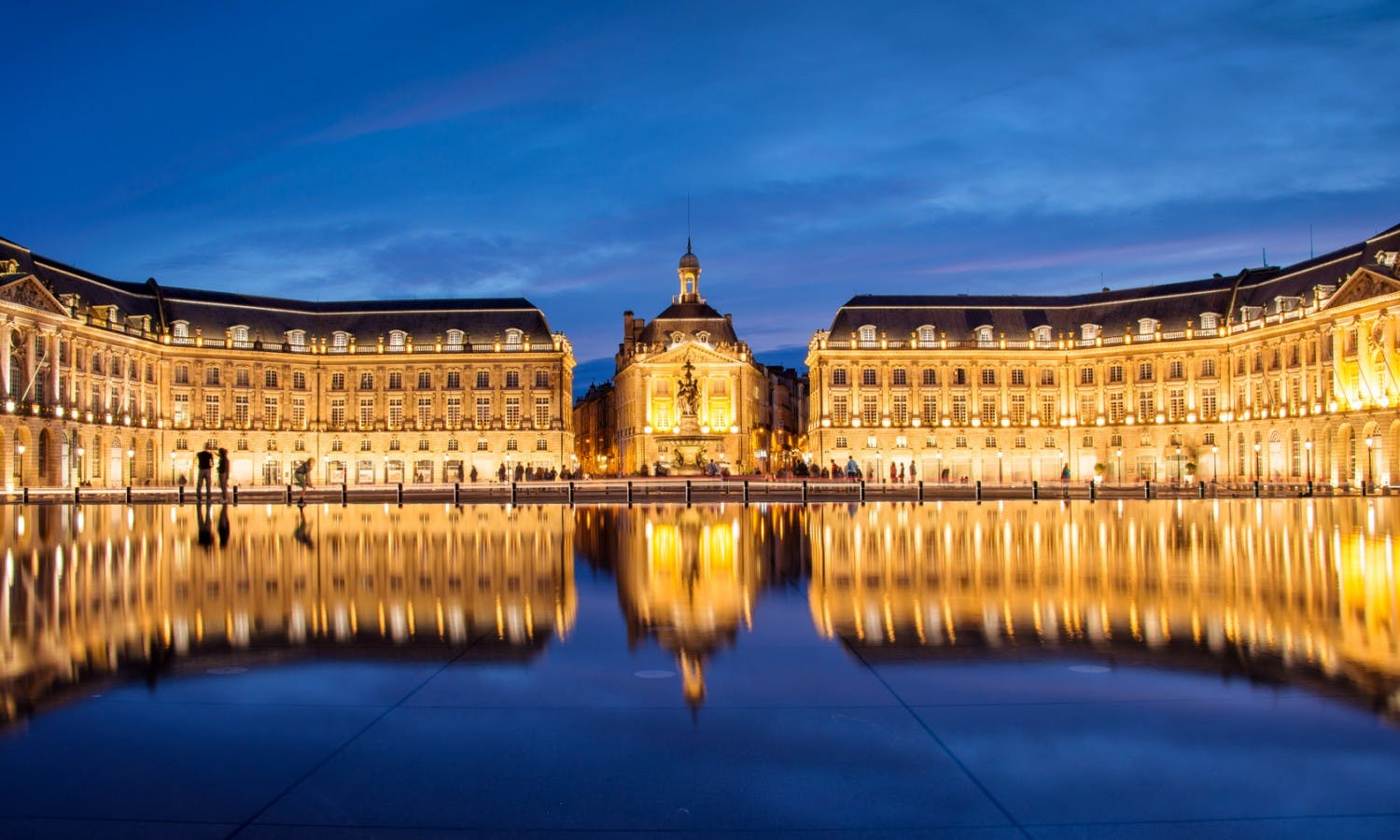 BORDEAUX
9-15 ottobre 2022
Partenza 9 ottobre da Roma Fiumicino ore 16:00Delegazione formata da:Eleonora Santorsa (I.C. IQBAL MASIH, Pisa)Giovanna Ruggiero (I.S. Marco Polo, Cecina)Leila Milani (Liceo scientifico Enriques, Livorno)Sonia Del Freo (I.C. DON MILANI, Massa)Teresa Donnarumma (I.T.C.G E.Fermi, Pontedera)
LYCÉE VÁCLAV-HAVELBégles10/10/2022ore 8.30
Václav-Havel: statista ceco (1936-2011)
Il sorriso di Václav-Havel accoglie gli studenti all’entrata e viene riproposto per sette volte nella forma di  scaffali sui quali è possibile posizionare liberamente libri o altri oggetti.La campanella è un jingle musicale.
La nostra tutor, Madame Anna Curtet Maioneore 8:45
Incontro con Monsieur Yannick LEMAGNENT  Gestionnaire, il DSGA. Ore 9:00
Il liceo è stato realizzato nel 2012 dopo circa 25 anni di riflessione grazie alla volontà del sindaco di Bégles.
Il liceo si sviluppa su 5 ettari di terreno e comprende un edificio principale che si estende su 3 livelli di 280 metri ciascuno
Il liceo accoglie 1544 studenti, 145 insegnanti, 33 amministrativi  
25 “collaboratori scolastici”
Studentato capace di accogliere 200 ragazzi non residenti a Bégles
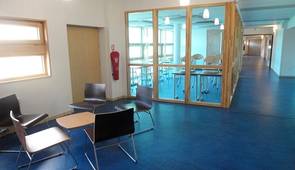 Palestra polifunzionale.Il tetto a forma di ‘M’ ha consentito di installare pannelli solari per la produzione di energia e un impianto solare  per la produzione di acqua calda
E’ il primo liceo francese ad energia positiva, è un liceo autosufficiente, capace di produrre più energia di quanta ne consumi.
L’orario scolastico si sviluppa su 36 ore distribuite su 5 giorni settimanali dal lun/ven con orari di entrata e di uscita diversi, articolati fra le 8:00 del mattino e le 18:00 del pomeriggio.
e….condizioni meteo permettendo, si fa lezione nel parco.
Il liceo accoglie 3 indirizzi diversi:- Le lycée général - le lycée technologique  - le lycée professionnel
Le Lycée général
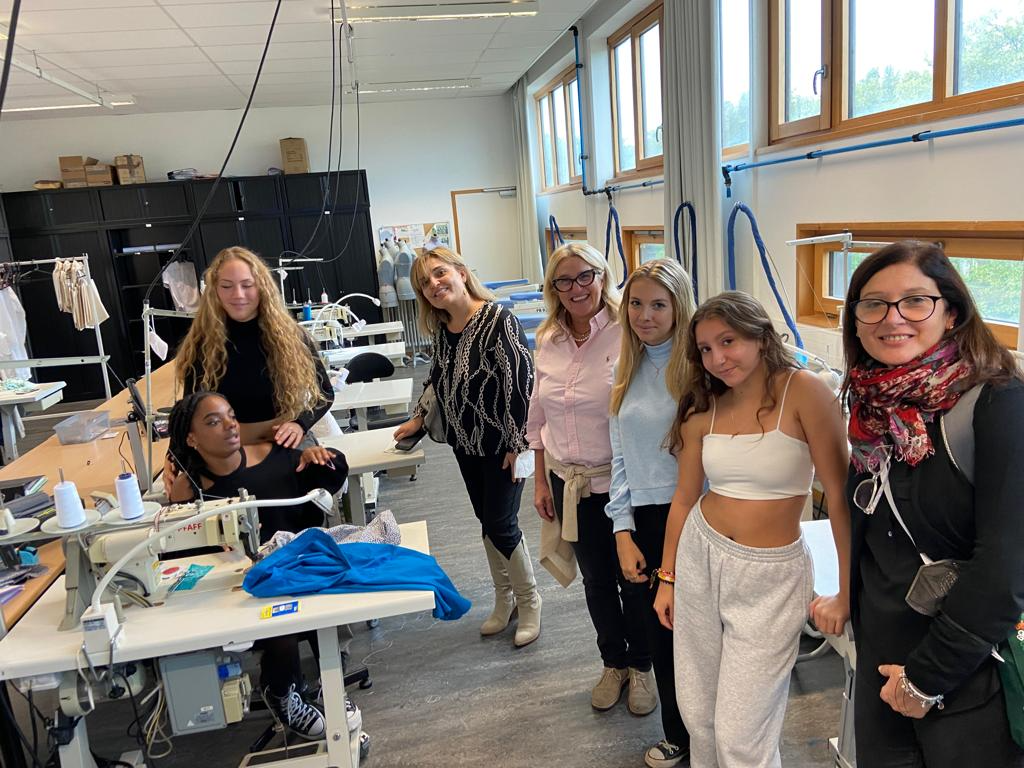 Le Lycée professionel
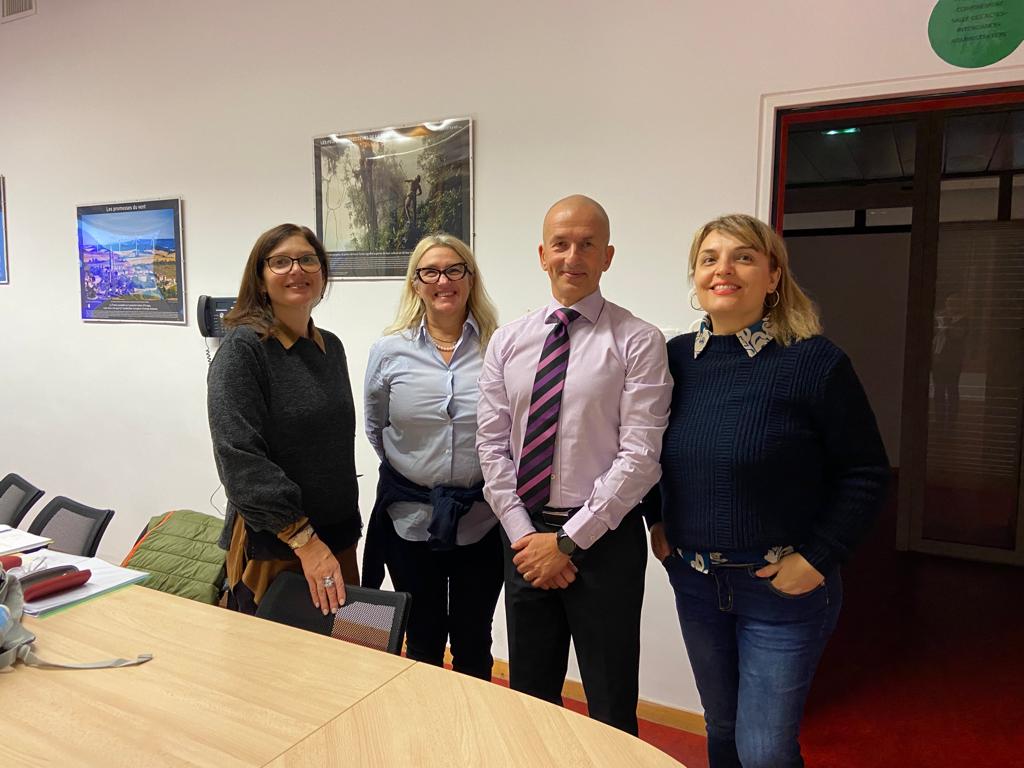 Le Proviseur Monsieur Bruno Ballarin 11/10/2022
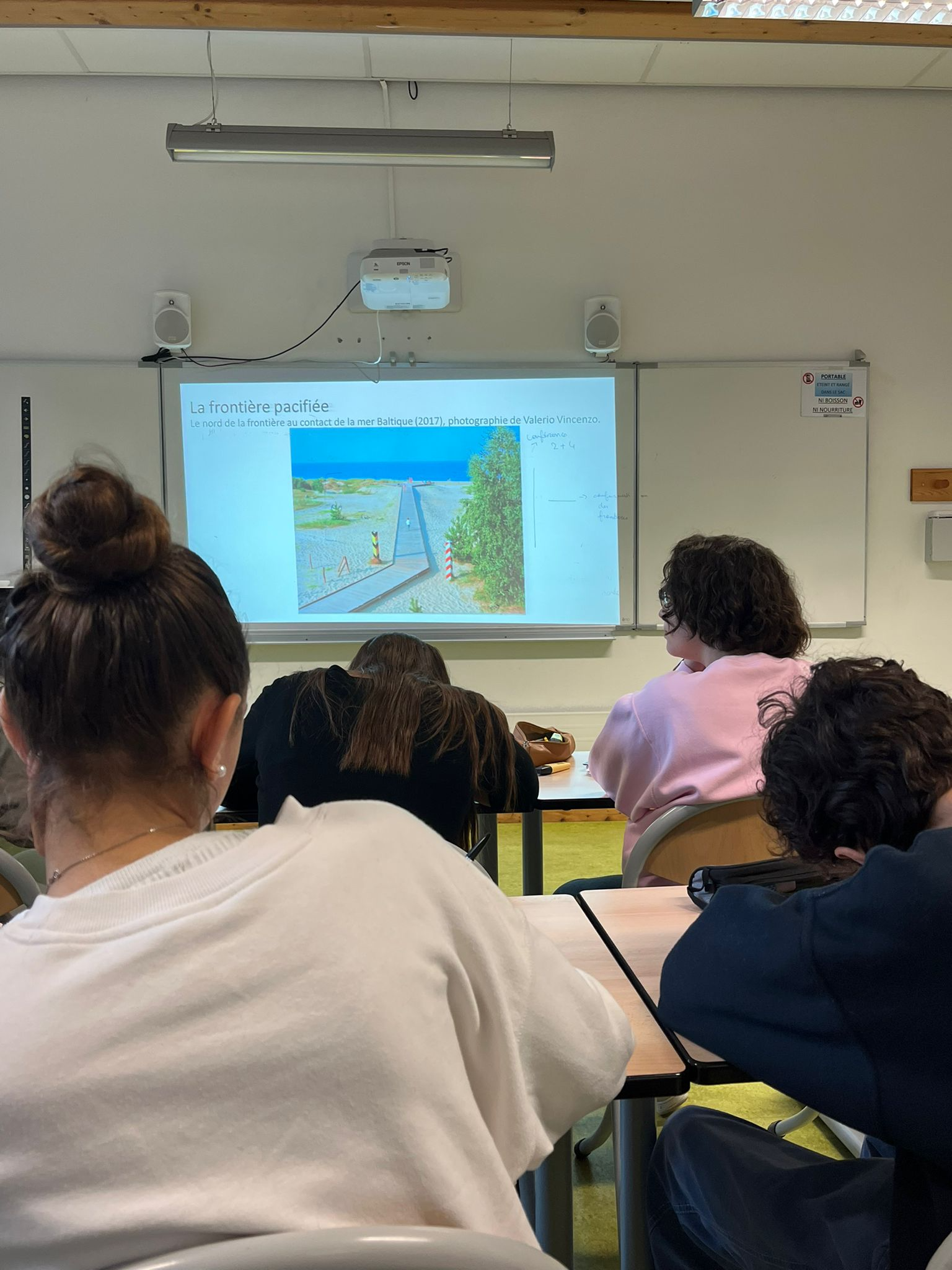 LEZIONE DI EDUCAZIONE CIVICA
L’educazione civica serve anche per consolidare Il metodo di studio
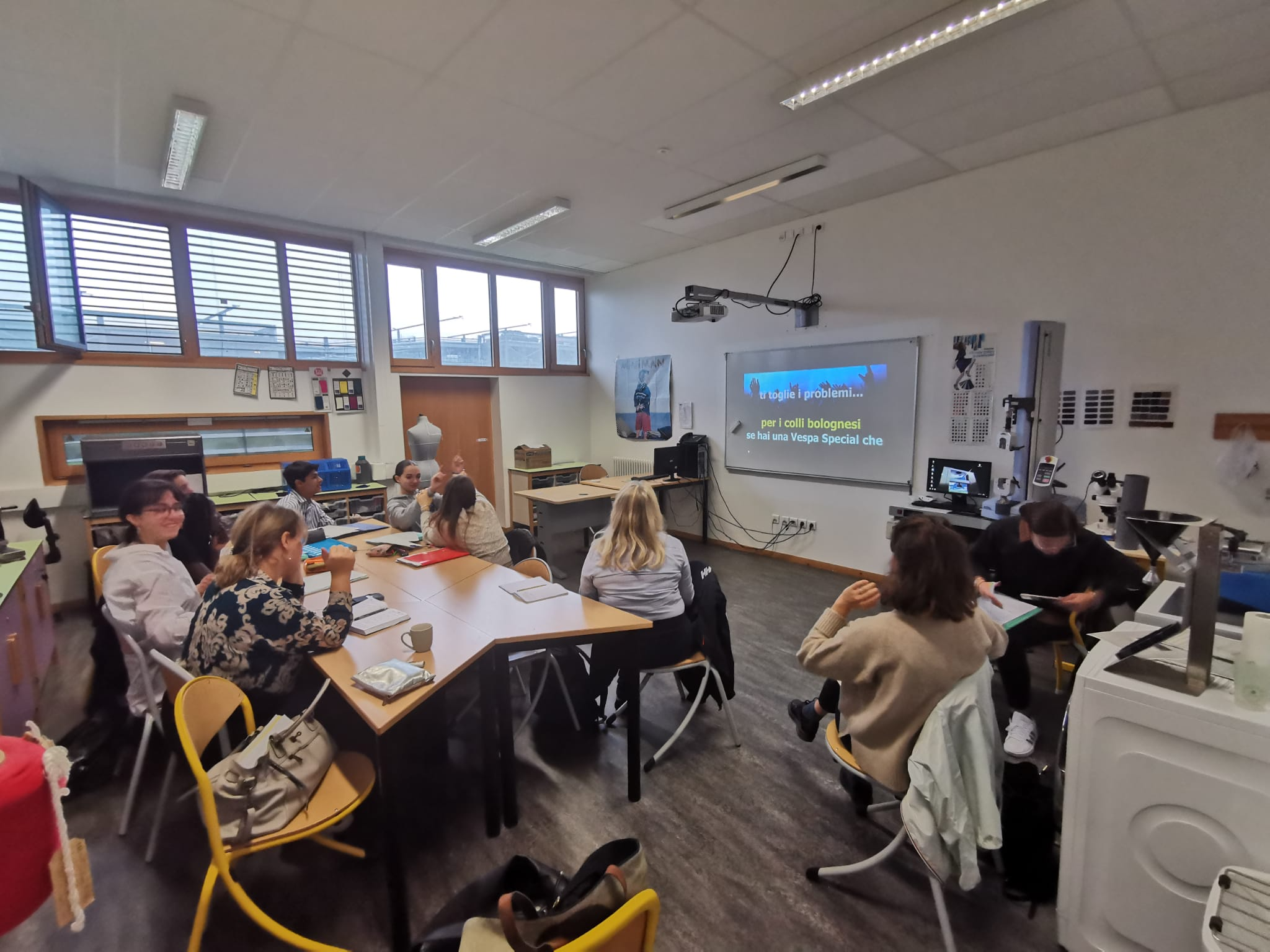 VESPA ‘50
Classe di Italiano con M.me Curtet
Conosciamo Bordeaux: la sua storia, la sua cultura, la sua filosofia
12/10/20229:00/18:00
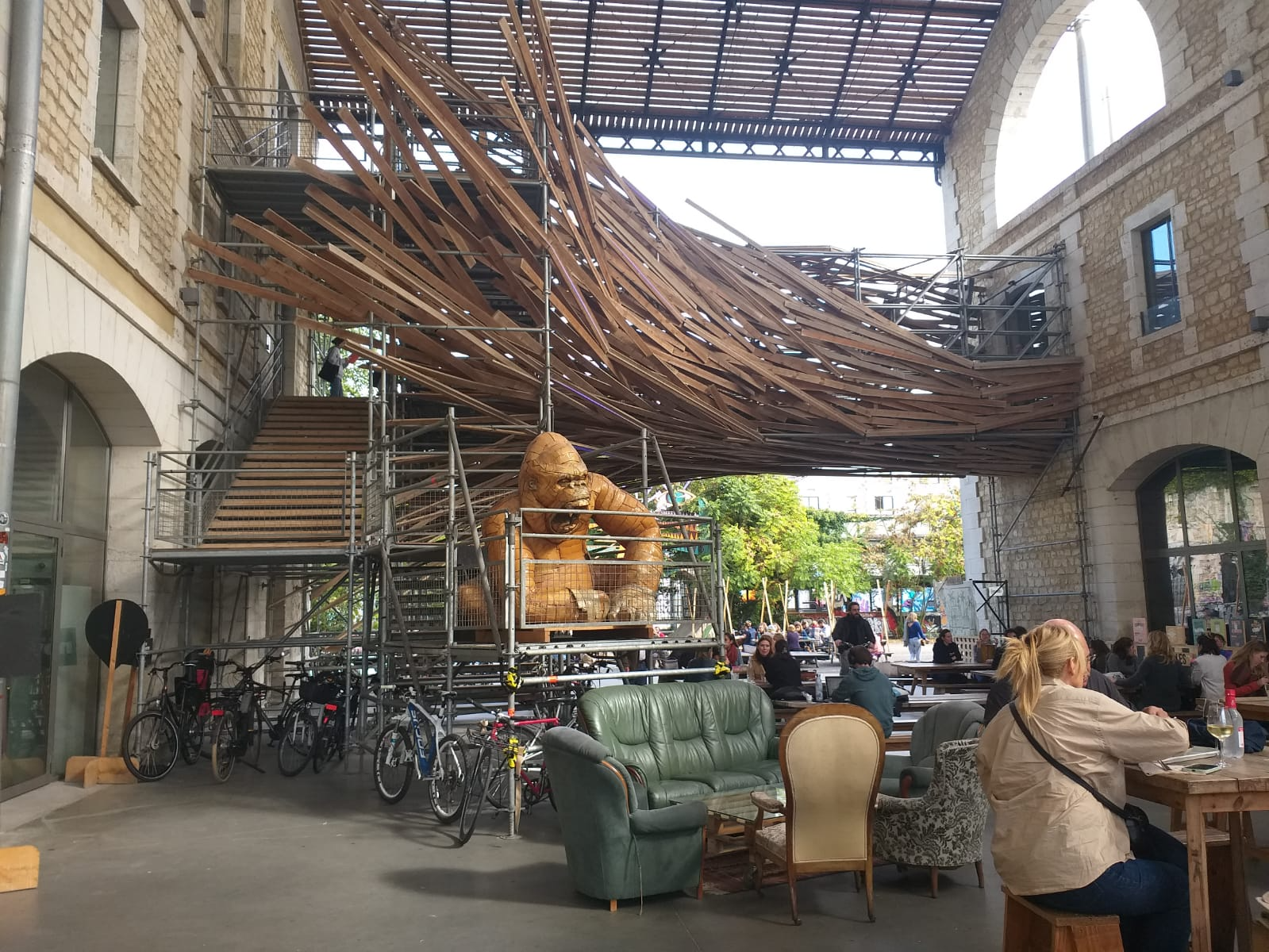 Quartiere ’ BO-BO ’Bourgeois-Bohémien
Quartiere caratterizzato da uno stile di vita ecosostenibile
La cité du vin
13/10/2022Lezione partecipata con M.me Curtet
Conversazione orale in inglese
Conversazione orale e…correzione
Impariamo a fare le mappe concettuali
Banchi a ferro di cavallo
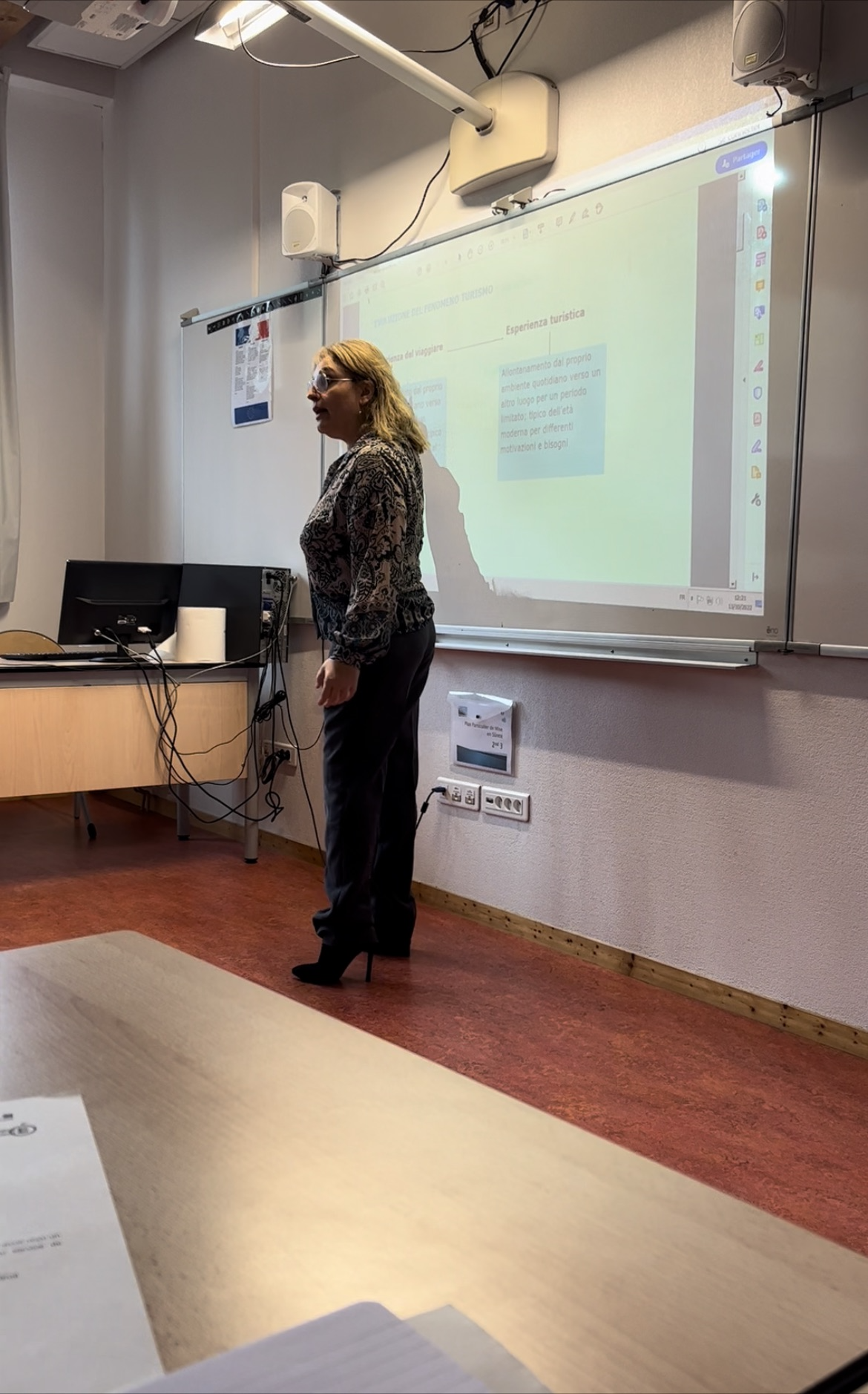 Prof.ssa Ruggiero
Il Grand Tour
Tandem con M.me Curtet
Tutte e 5 in giro per Bordeaux con la nostra tutor M.me Anna Curtet
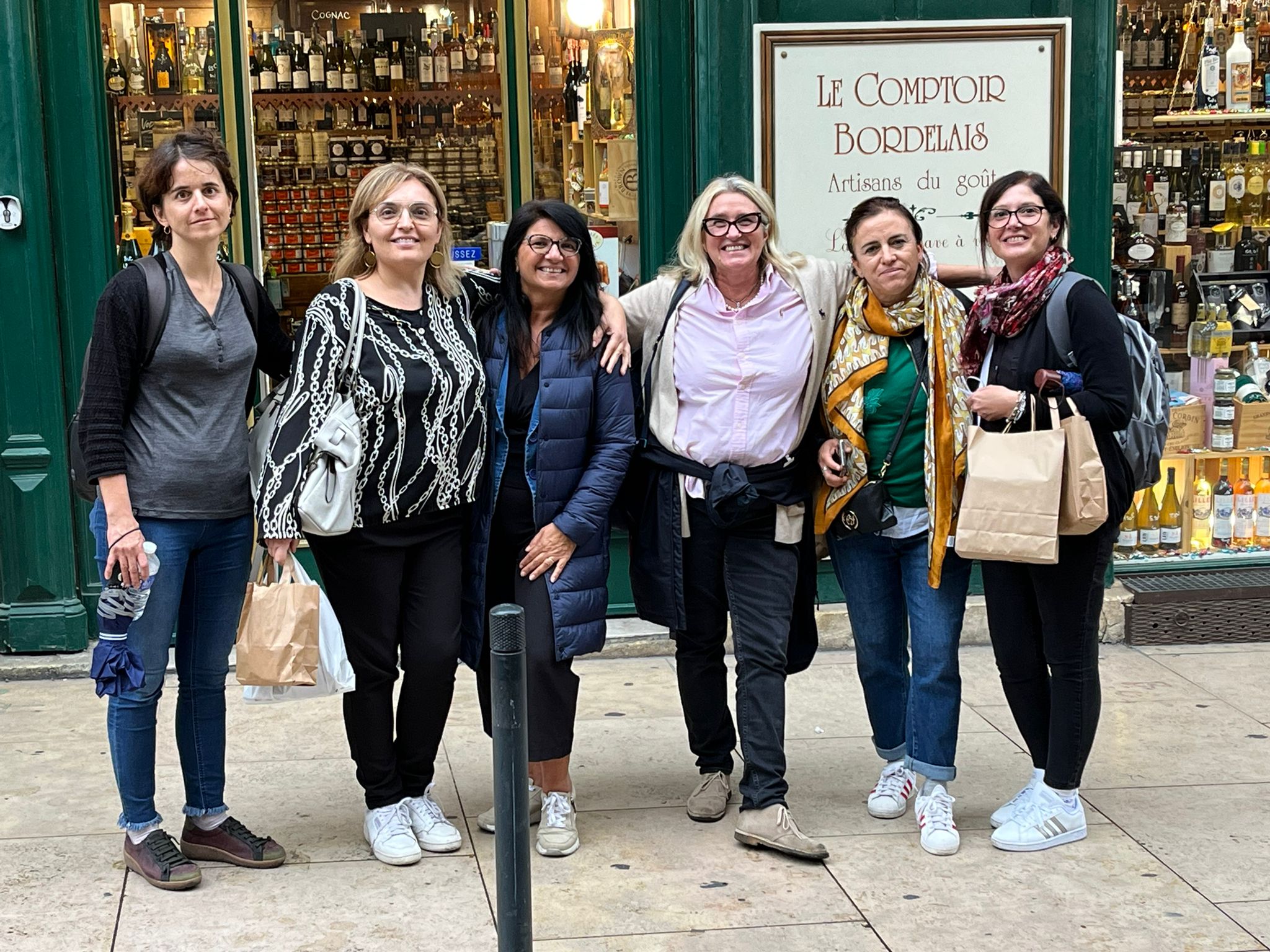 14/10/2022
Educazione civica: Dilemmi
Il famoso dilemma del premio Nobel in economia Amartya Sen:

 A chi assegnare un flauto fra i tre bambini Anne, Bob e Carla? 
Ad Anne, utilitaristicamente, che lo suonerebbe meglio? 
A Bob poiché non ha altri strumenti, secondo un principio egualitario? Oppure, liberasticamente, a Carla che si è impegnata più degli altri a costruirlo?
Geopolitica: dall’articolo allo schema, all’ esposizione orale
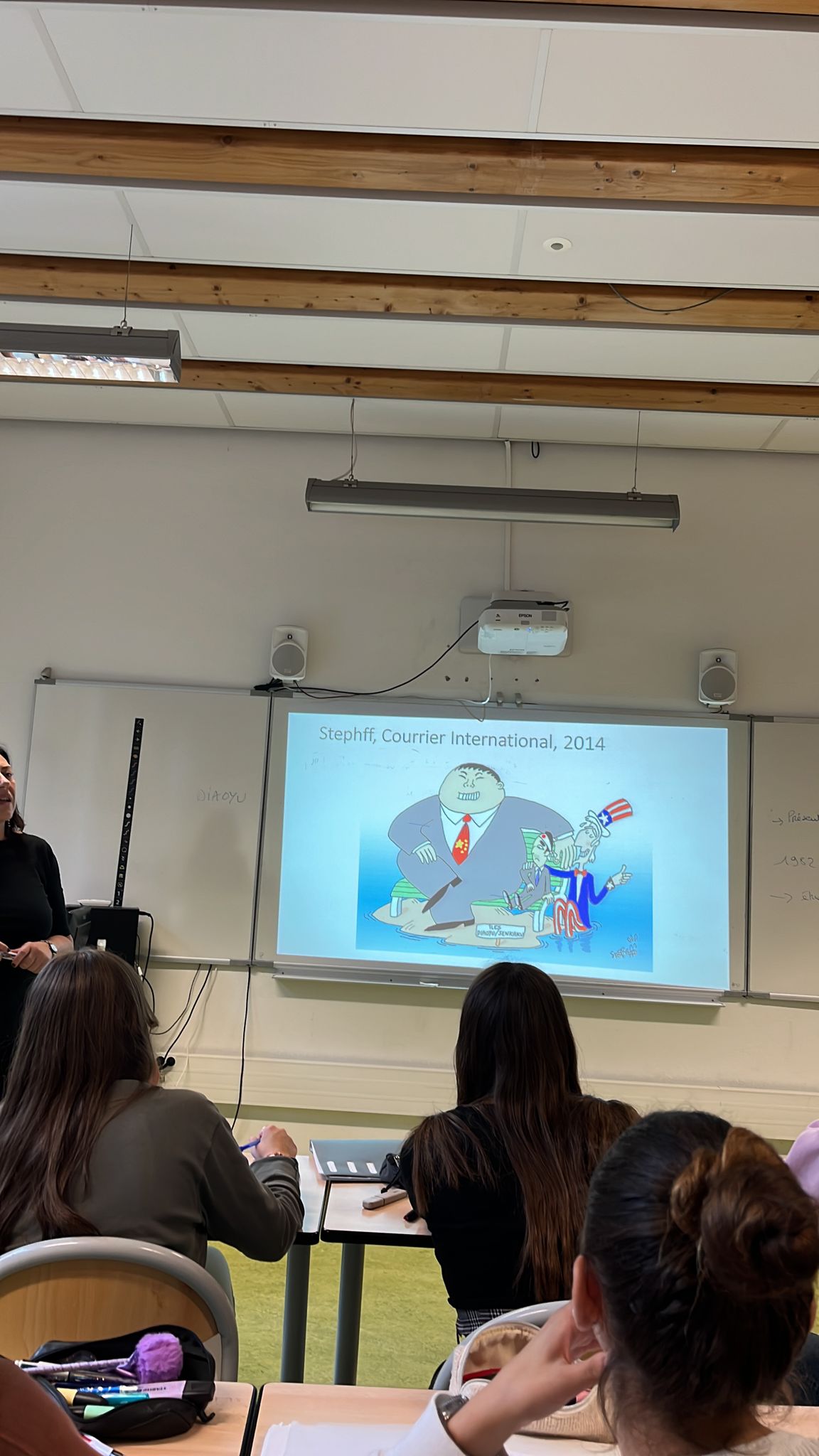 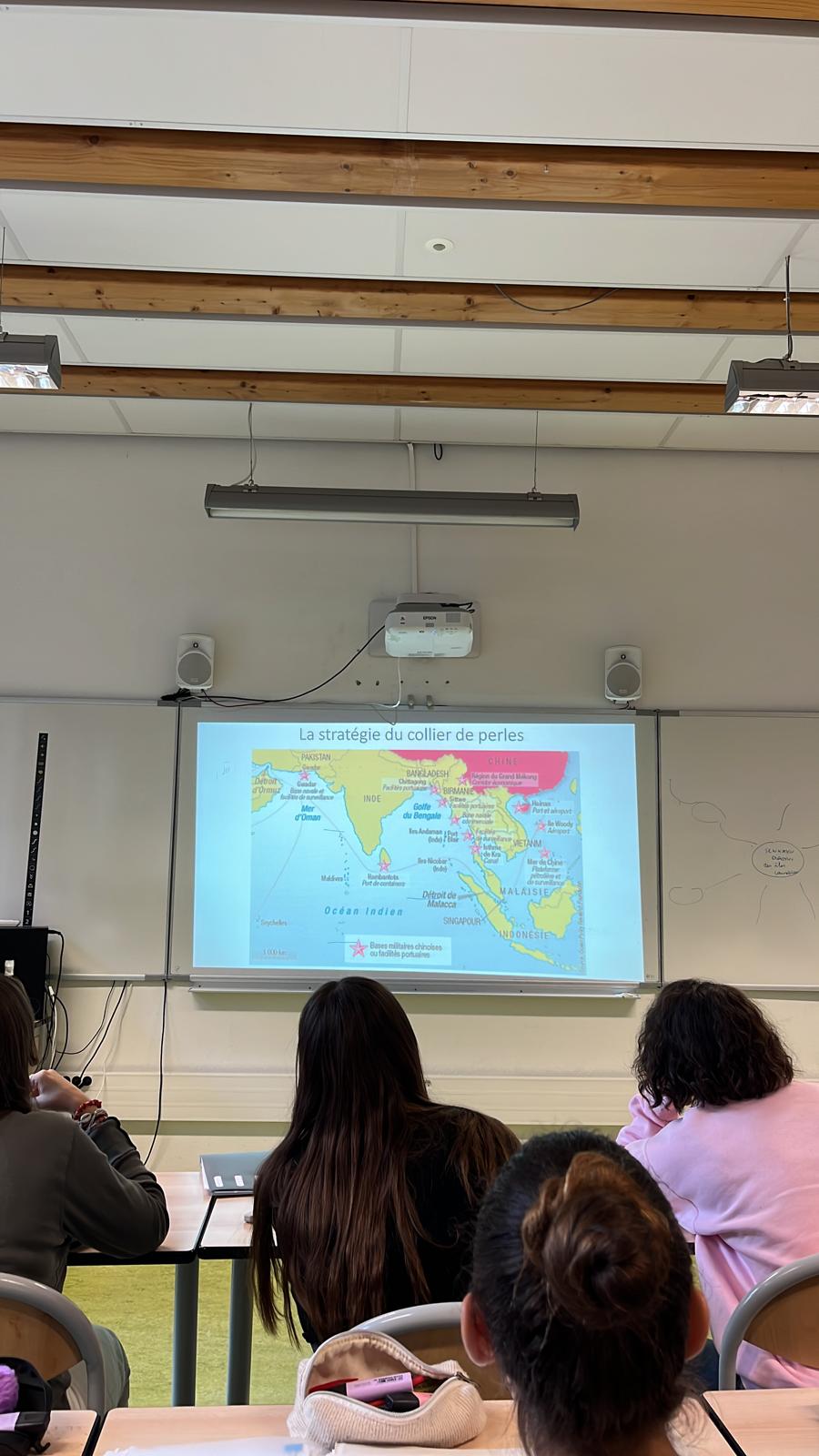 15/10/2022                          Torniamo a casa
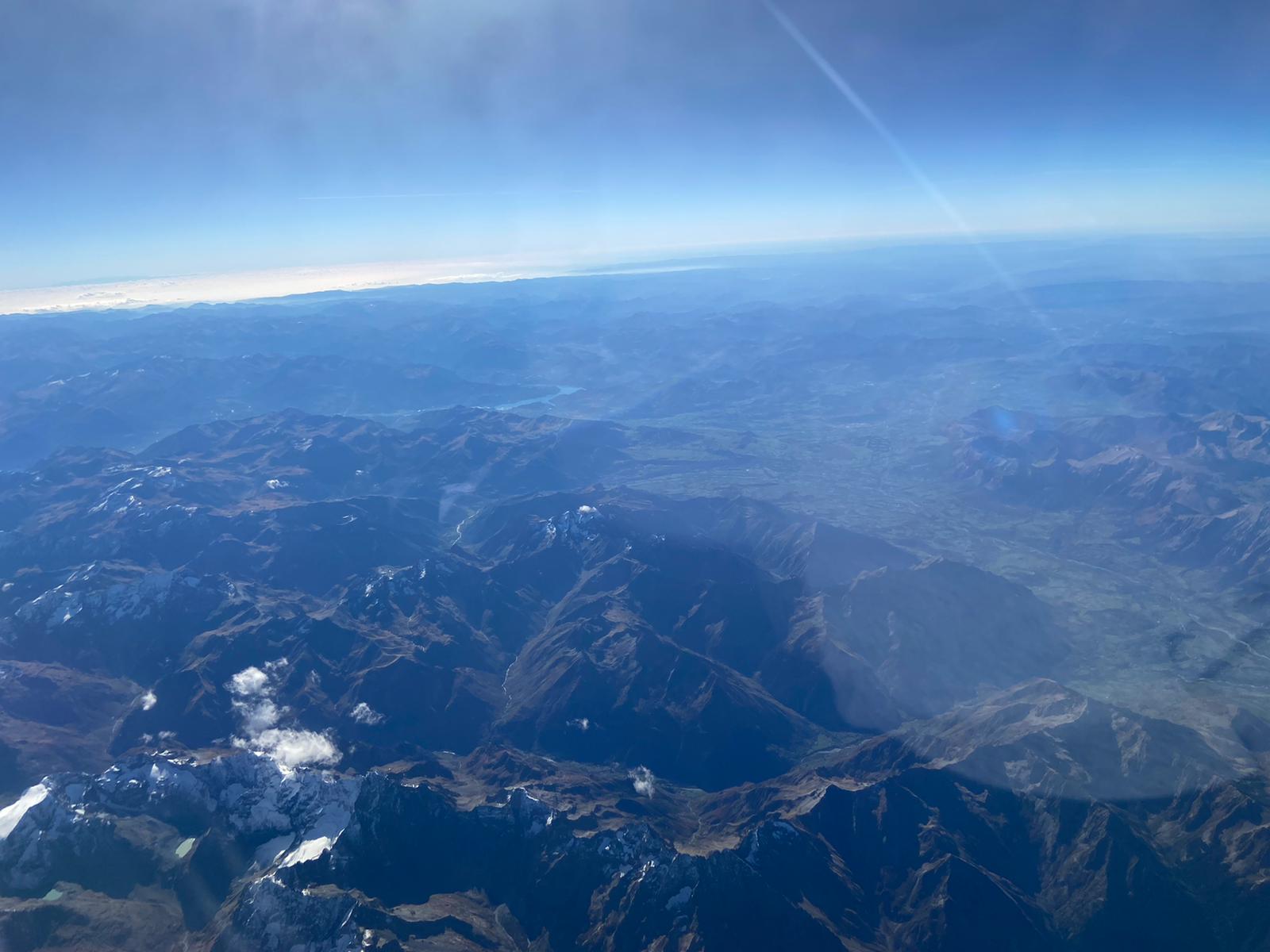 ERASMUS PERCHE’?
Le esperienze Erasmus offrono:
 occasioni di confronto con realtà europee;
occasioni di crescita personale, professionale, culturale, linguistica;
Occasioni di condivisione di idee e best practices;
Occasioni che favoriscono la costruzione di contatti e reti di contatti con cui stabilire collaborazioni.
QUALCHE RIFLESSIONE SUL SISTEMA SCOLASTICO FRANCESE:

Le scuole pubbliche sono davvero gratuite. I ragazzi devono comprare solo quaderni e penne. I testi scolastici e le escursioni sono a carico della scuola

Carriera docenti per anzianità e merito: valutazione continua docenti ogni 4 anni da parte di ispettori e dirigenti ( la valutazione avviene in classe durante le lezioni)

Nessun carico burocratico in capo ai docenti

No culpa in vigilando
Particolare predilezione per l' utilizzo della lezione frontale . 
Scarsa attenzione ai BES: strategie didattiche erga omnes, assenza di pratiche educative finalizzate alla cultura dell'inclusione
QUALCHE RIFLESSIONE SUL LYCÉE VACLAV-HÁVEL
L'implementazione di politiche energetiche consente di migliorare la qualità della vita e contribuisce a diffondere “dal basso” una cultura etico-ambientale.

L'importanza dell'organizzazione degli ambienti e della dimensione degli spazi, anche aperti, è fondamentale per realizzare contesti alternativi di apprendimento, per stimolare l'approccio didattico dei discenti e per migliorare la soddisfazione lavorativa dei docenti.
Grazie a :


Al nostro liceo
A tutto il personale del Lycée Vaclav-Hável;
Alla nostra fantastica tutor M.me Anna Curtet;
Alle mie compagne di viaggio;
Al Consorzio Erasmus (PROGETTO ERASMUS+ 2021-1-IT02-KA121-SCH-000009149) e in particolar modo l’USR Toscana nelle persone di Daniela Cecchi e Antonietta Marini;
La scuola cassiera I.S. Leonardo da Vinci.






Bordeaux 9/15 ottobre 2022